Cells & Classification
2 Types of Cells
Prokaryotic
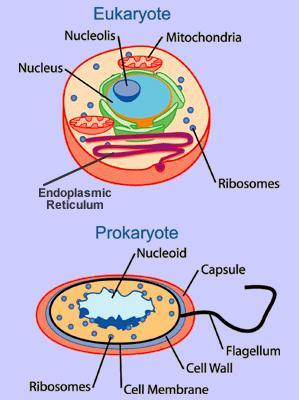 simplest type of cell
does NOT have a nucleus
tough cell wall allows them to survive in harsh conditions
Eukaryotic
more complex cell
has a nucleus
has organelles
What do scientists use to observe cells?
A microscope!
Two Types of Microscopes
Simple Microscope
Compound Microscope
uses a single convex lens that provides a magnified view of an object

Example:  a hand lens
uses two magnifying lenses:
	1. an objective lens placed near the object being viewed 
	2.  an eyepiece lens placed near the eye of the viewer
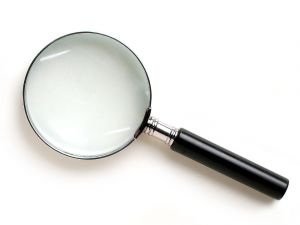 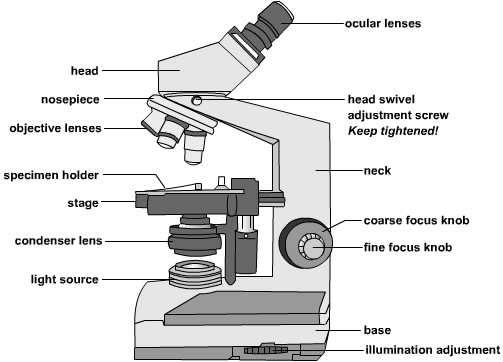 Classification of Living Things
Scientists use classification to group plants and animals according to their similarities and differences.  
They are grouped based on the features they share.
6 Kingdoms
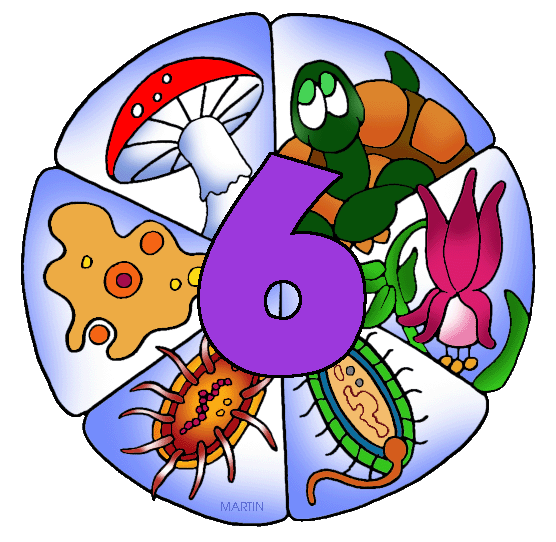 Fungi Kingdom
Plant Kingdom
Protist Kingdom
Animal Kingdom
Eubacteria Kingdom
Archaebacteria Kingdom
Eubacteria Kingdom
bacteria
weaker cell walls
much more common than archaebacteria
found everywhere on Earth including the human body
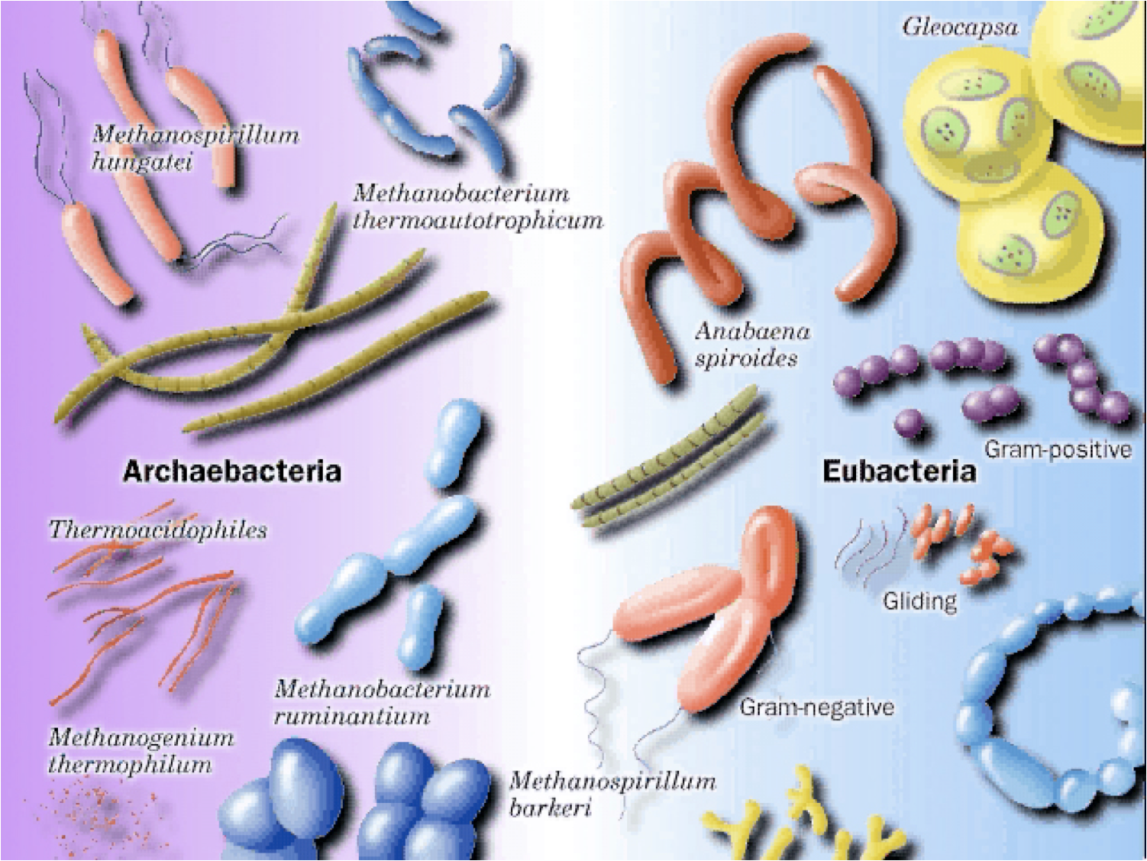 Archaebacteria Kingdom
bacteria
extremely strong material in cell wall which allows them to live in deep ocean vents and volcanoes
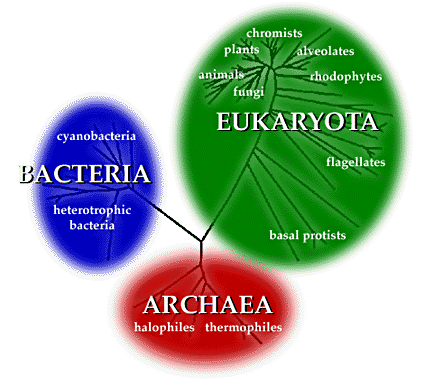 Protist Kingdom
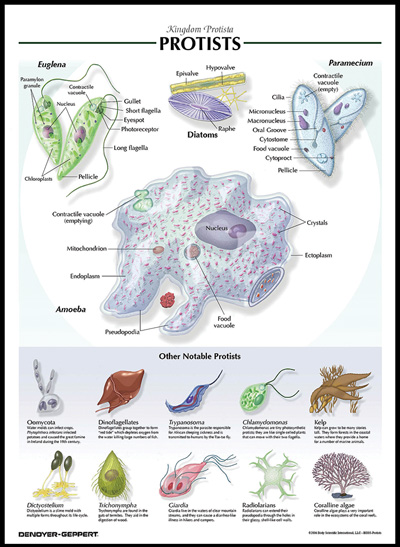 mostly one celled organisms 
eukaryotic 
Includes any organism that is not a bacteria, plant, animal, or fungus
Fungi Kingdom
organisms that have more than one cell
eukaryotic
feed off dead organic material
most are consumers
example: mushrooms
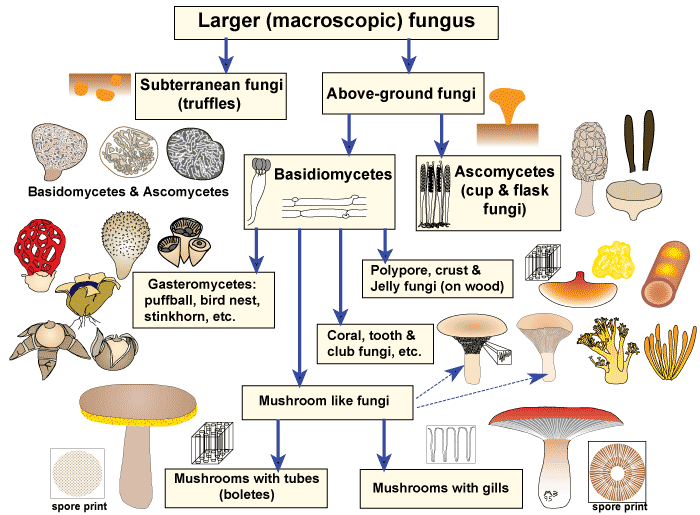 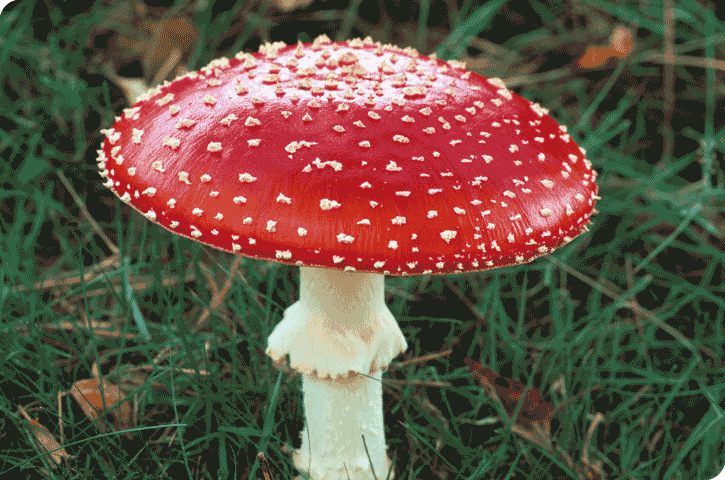 PlantKingdom
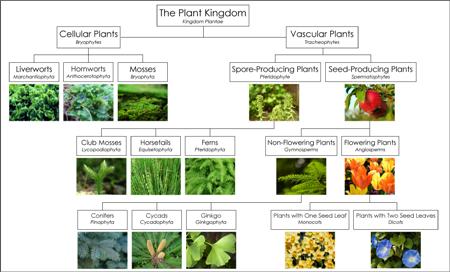 plants
provides food & oxygen 
for animals
almost all are multicellular 
& eukaryotic
able to make food for 
themselves
most are considered producers
 
Two Types of Plants:
1. Vascular Plants:  contain tissues through which water moves up and food moves down
	Examples:  ferns, horsetails, pine trees, roses, maple 		trees
2. Nonvascular Plants:  does not contain tissue through which water and food moves
	Examples:  mosses, liverworts, and hornworts
Animal Kingdom
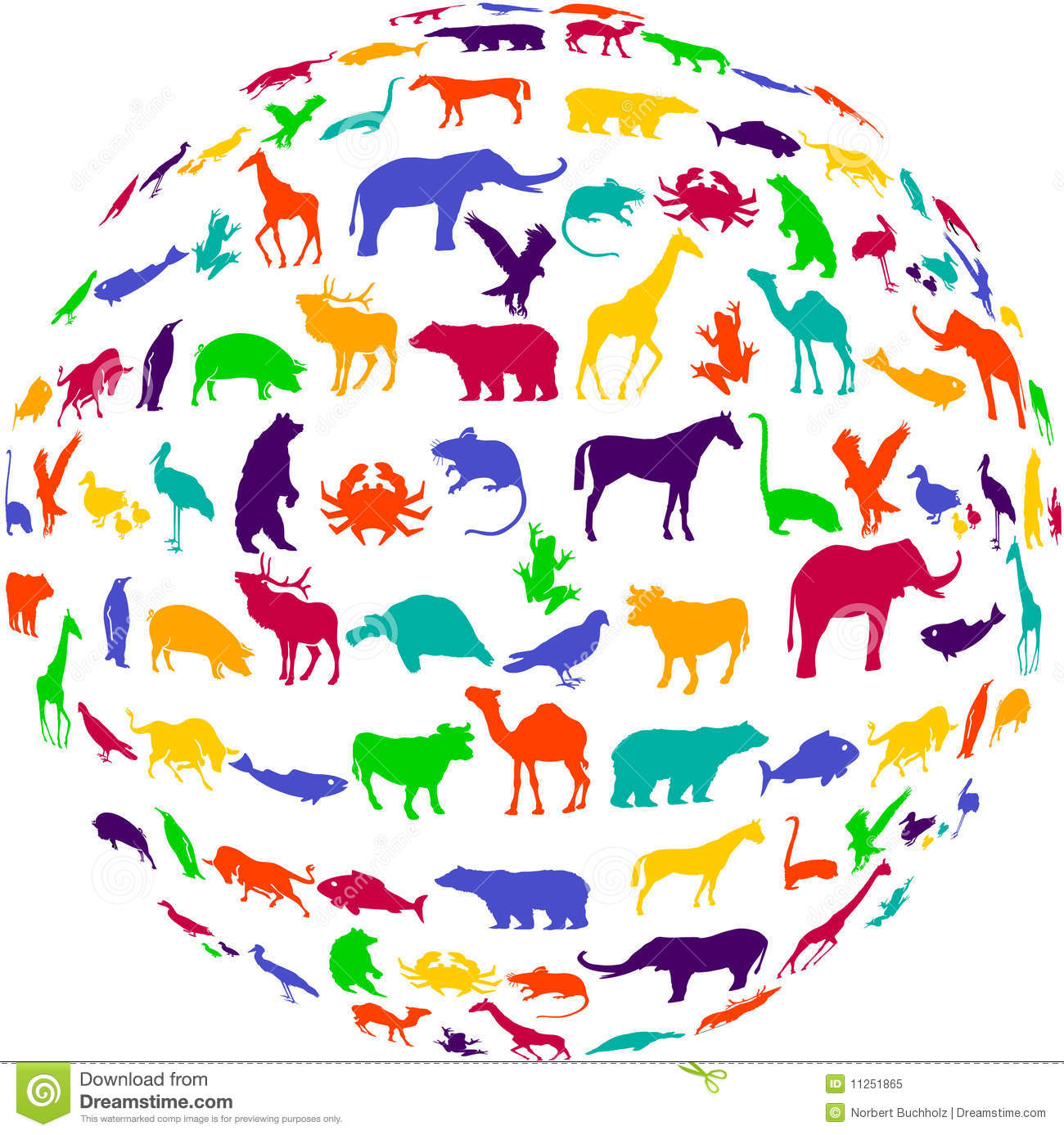 Humans & animals
Multicellular
eukaryotic cells
dependent on plants or other animals for food
all considered consumers
	1.  Vertebrates:  fish, mammals, amphibians, reptiles, birds
	2.  Invertebrates:  Sponges, Anemones & Jellyfish, Worms, Snails, Clams, & Octopuses, Sea Star & Urchins, Insects, Spiders, Ticks, Lobsters, Crabs, & Crayfish.
VERTEBRATES-  FISH
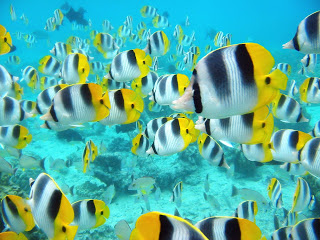 Are cold-blooded
Have gills and scales
Live in water
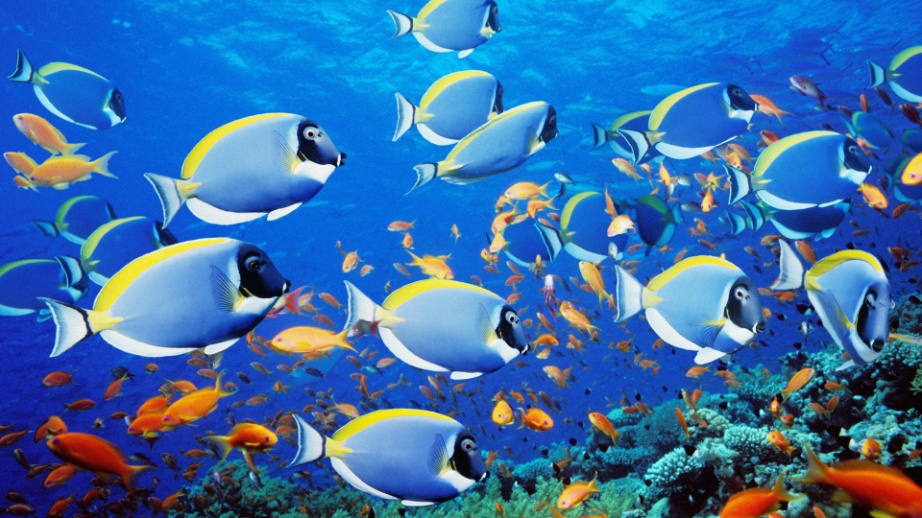 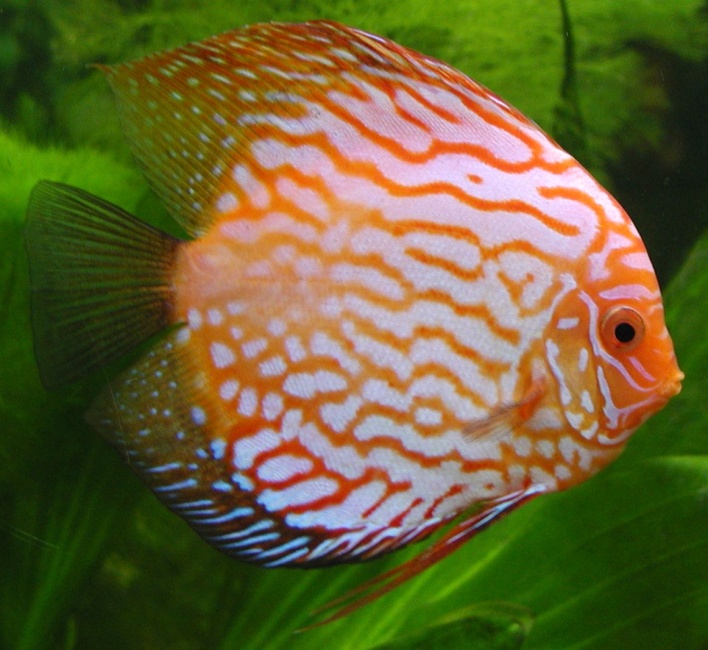 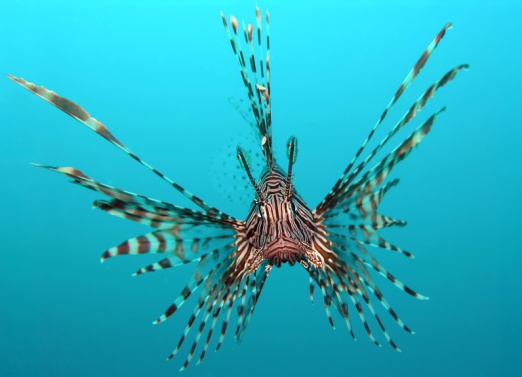 VERTEBRATES- REPTILES
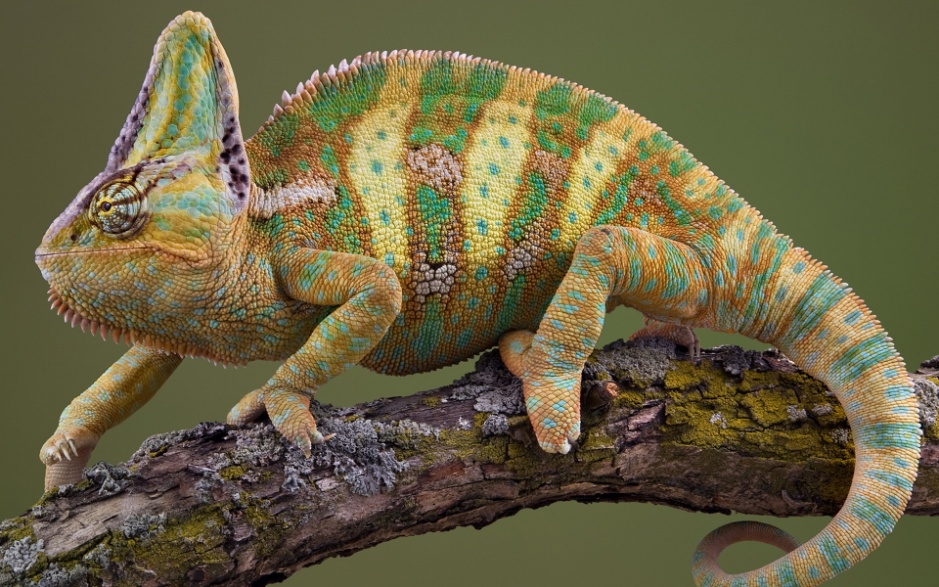 Have scales
Live on land
Are cold-blooded
Usually lay eggs
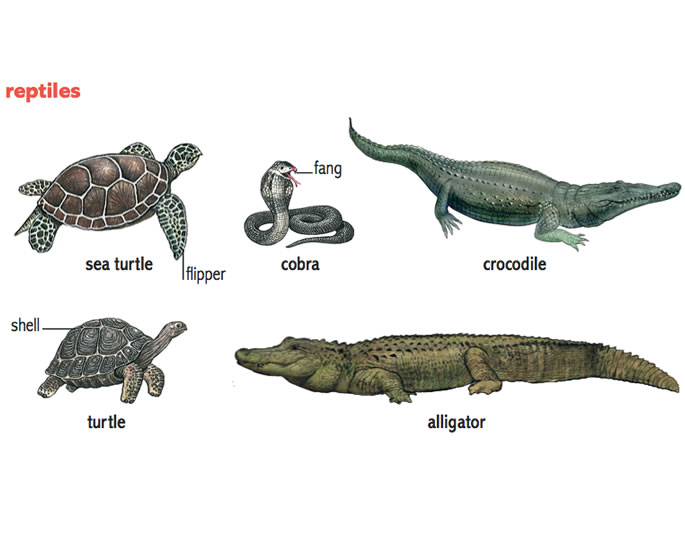 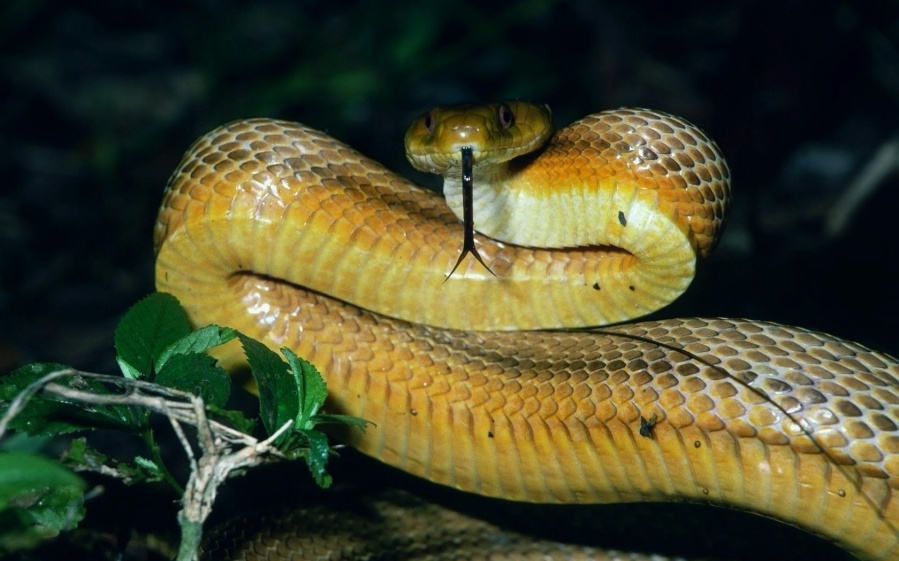 VERTEBRATES- AMPHIBIANS
Live in water and on land
Are cold-blooded
Have smooth skin
Lay eggs
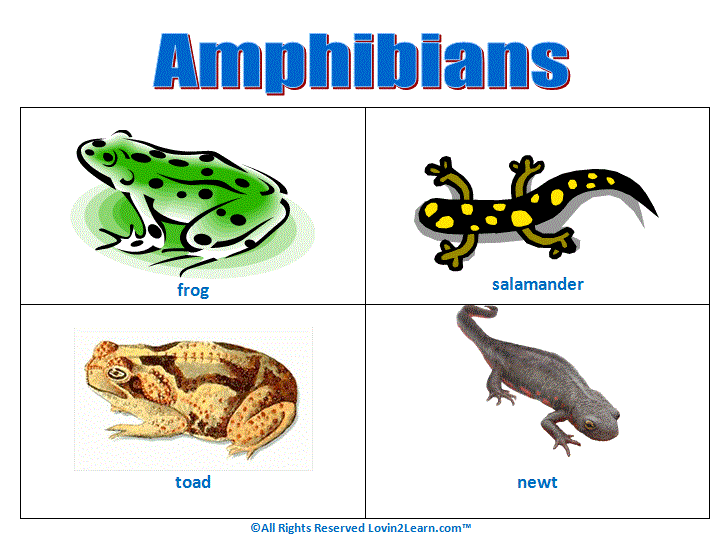 VERTEBRATES- BIRDS
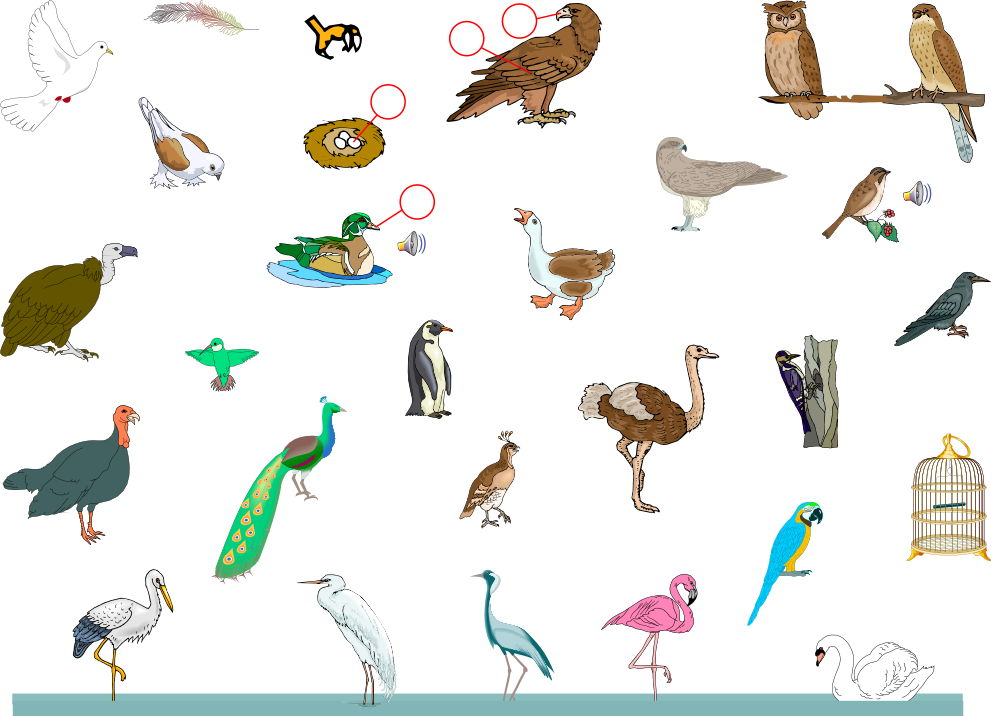 Have feathers
Are warm-blooded
Have hollow bones and most can fly
Lay eggs
VERTEBRATES- MAMMALS
Have hair or fur
Are warm-blooded
Feed milk to their young
Bear live young 
(except monotremes – mammals that lay eggs)
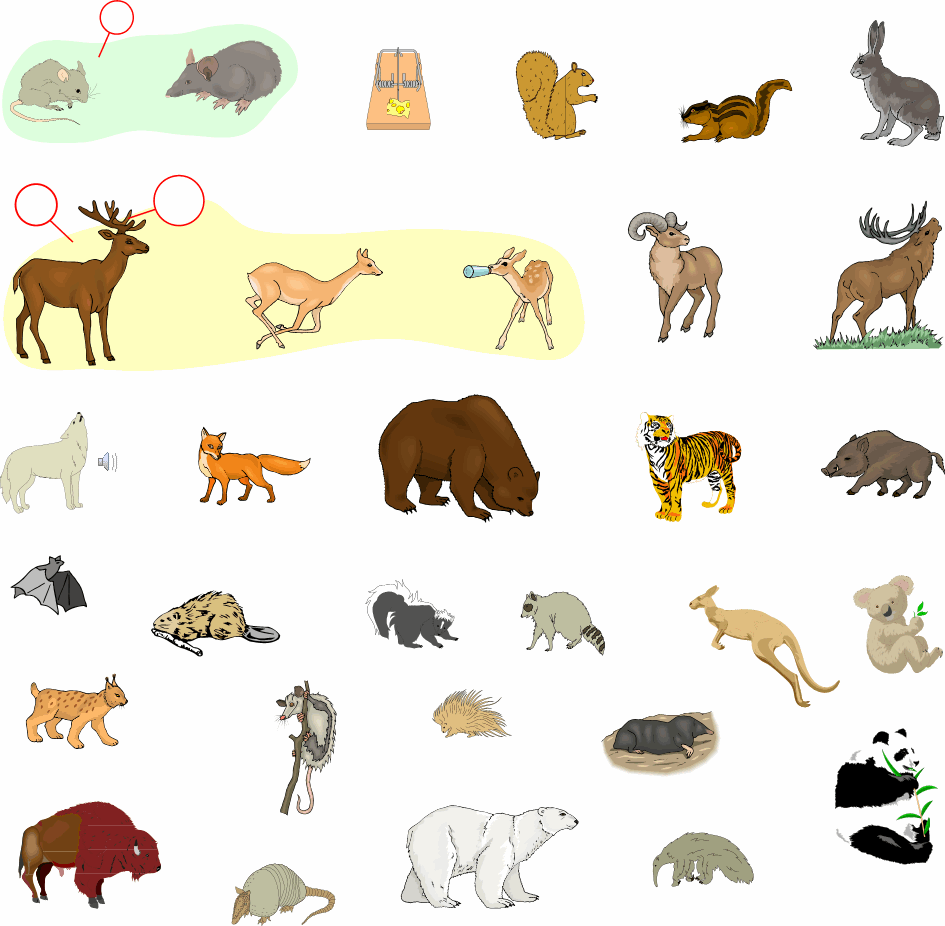